Application of Mobile
Secsion 1
By
Muhammad Sobri, M.Kom.
Langkah-langkah membuat aplikasi
1. Select File  New Project
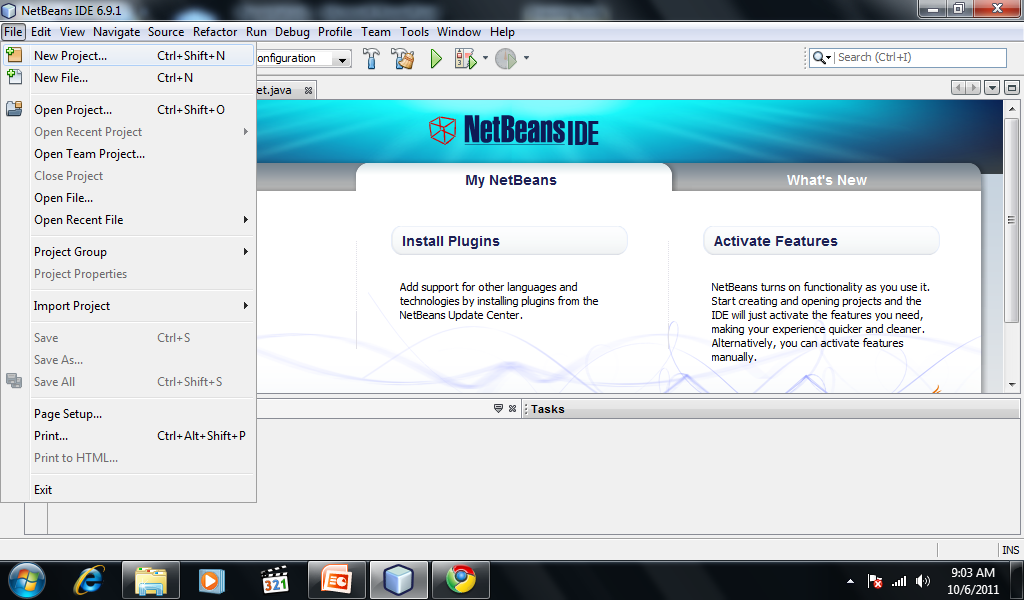 2. Select Java ME  Mobile Application  Next
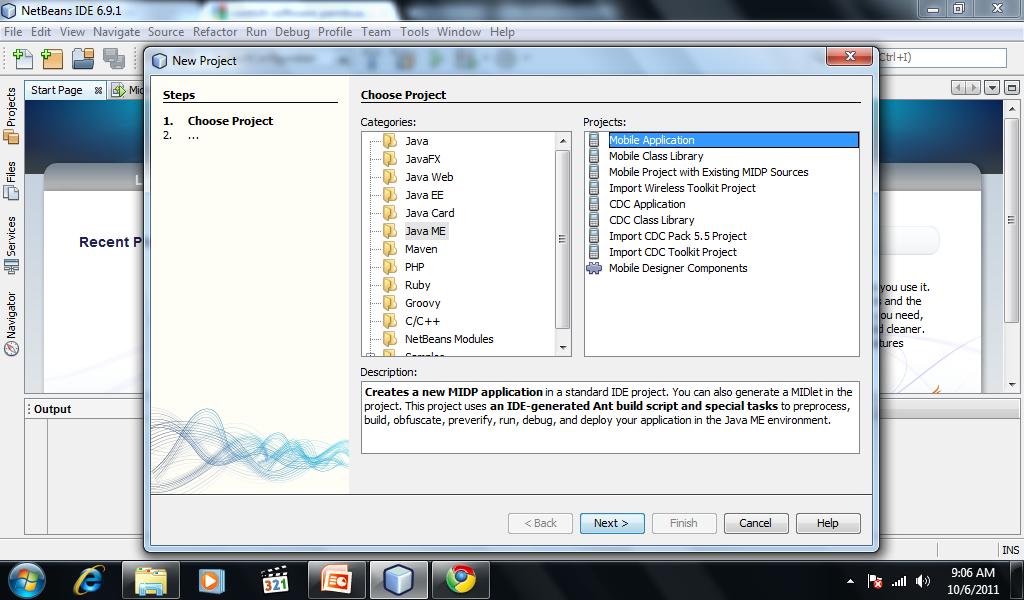 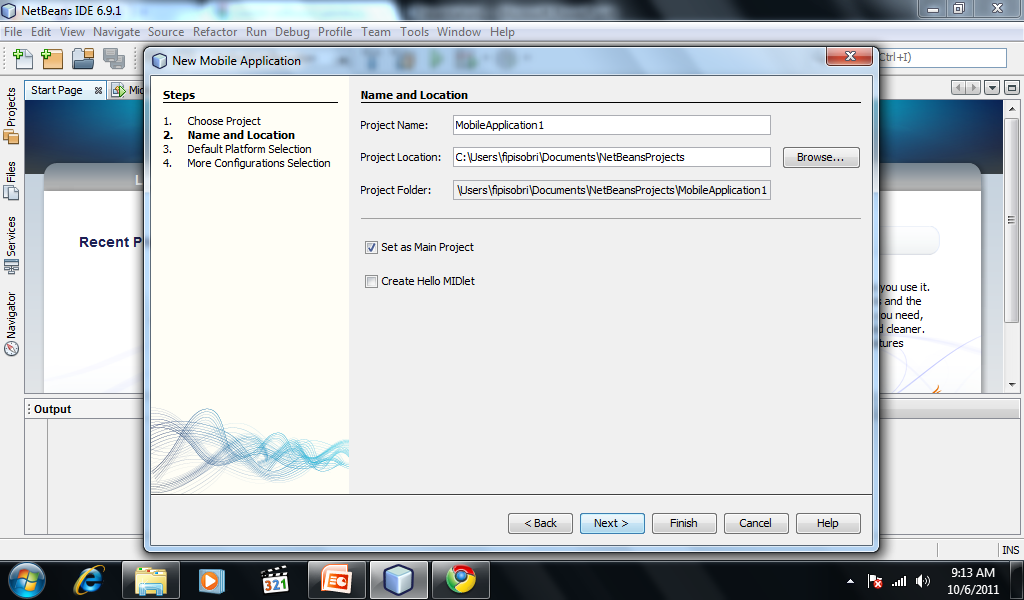 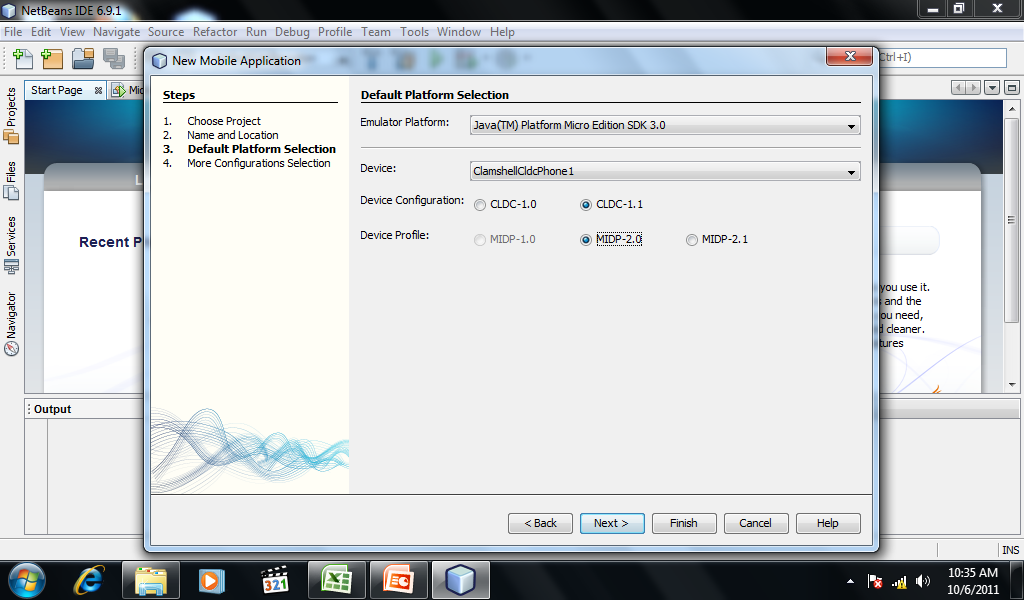 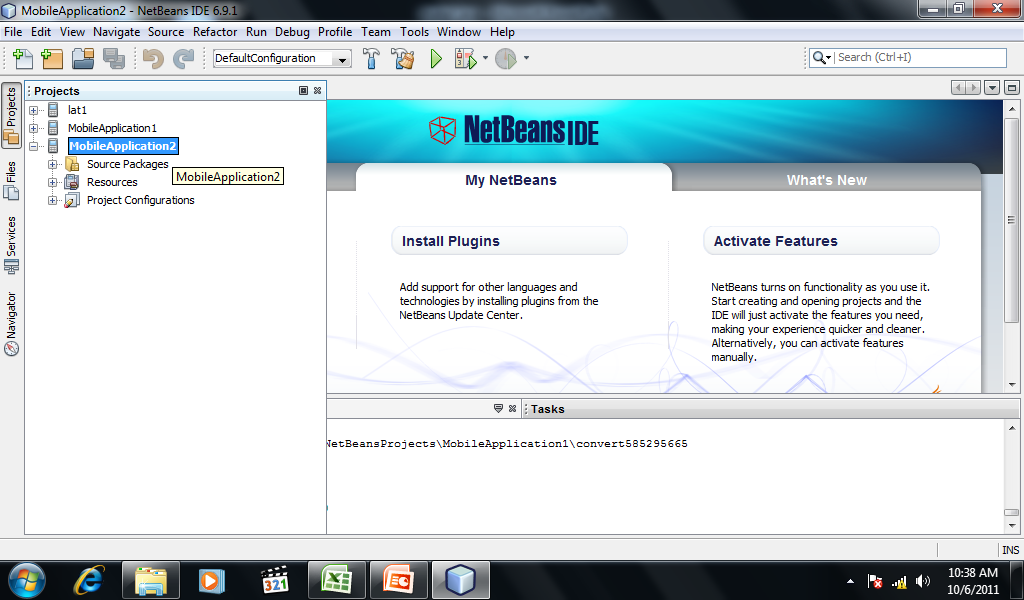 Klik Kanan
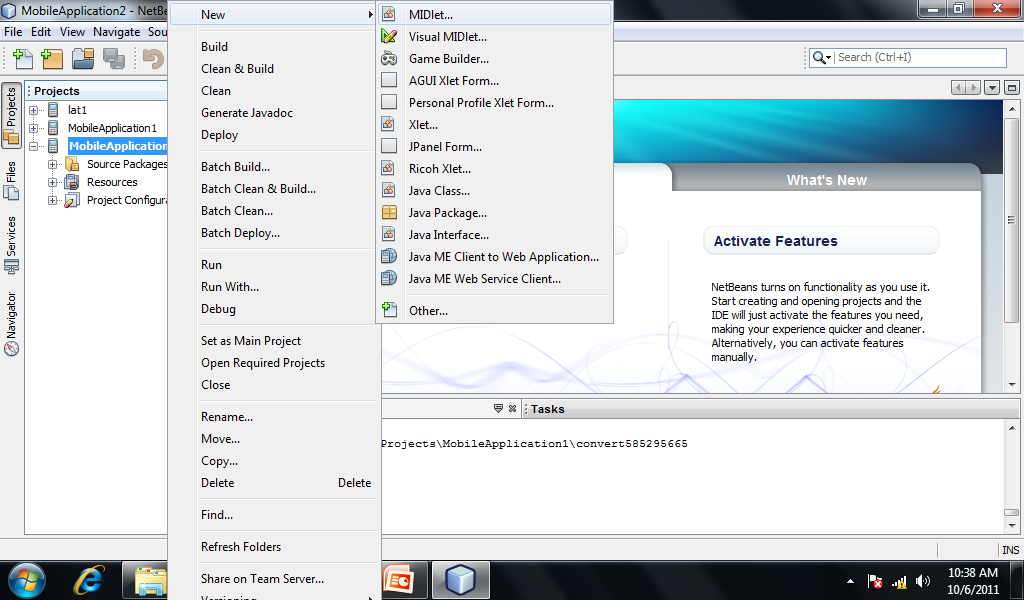 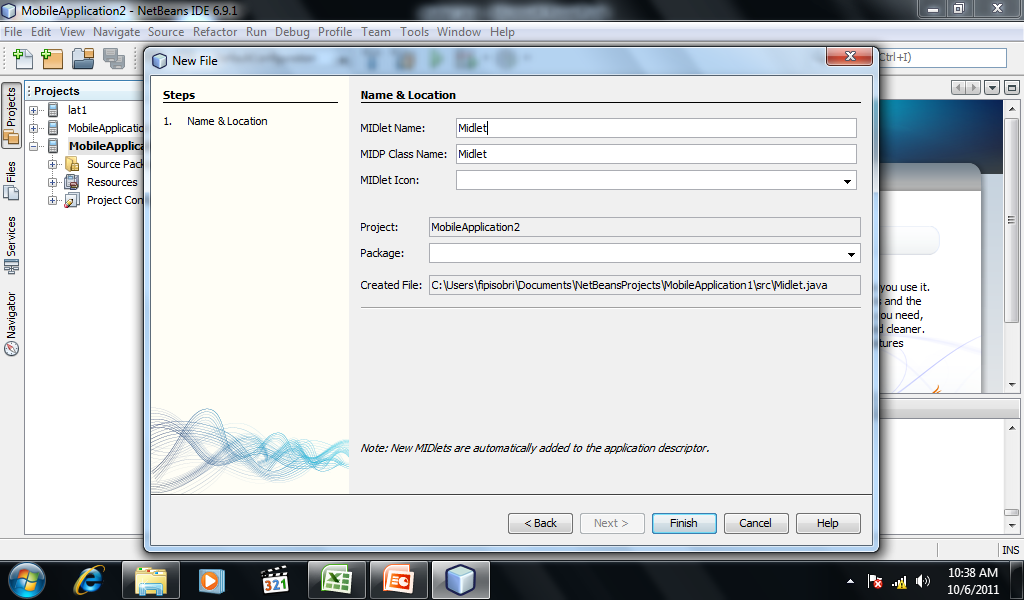 Ketikkan perintah berikut
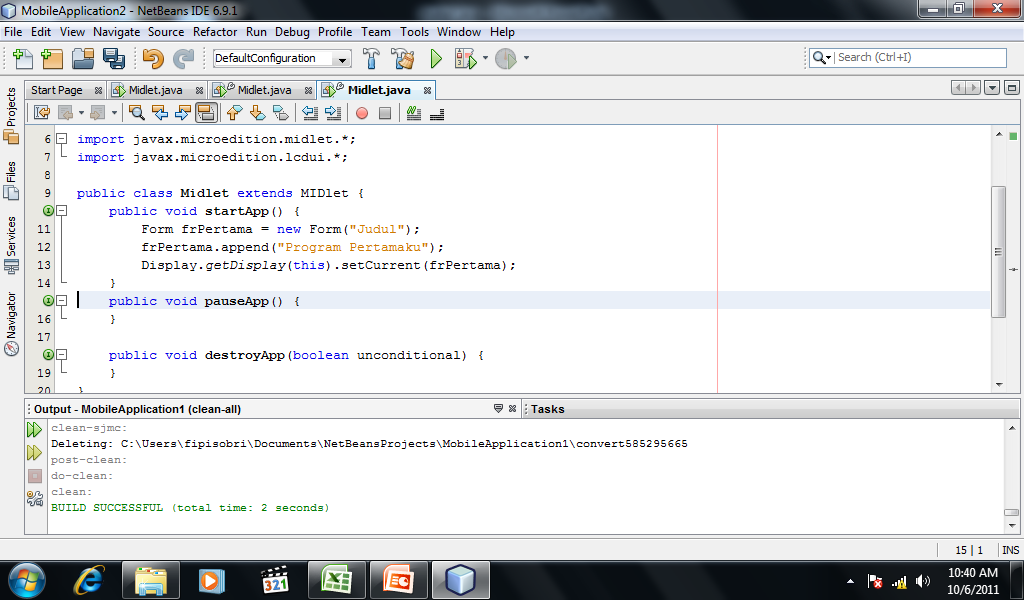 Untuk melihat hasilnya tekan tombol F6
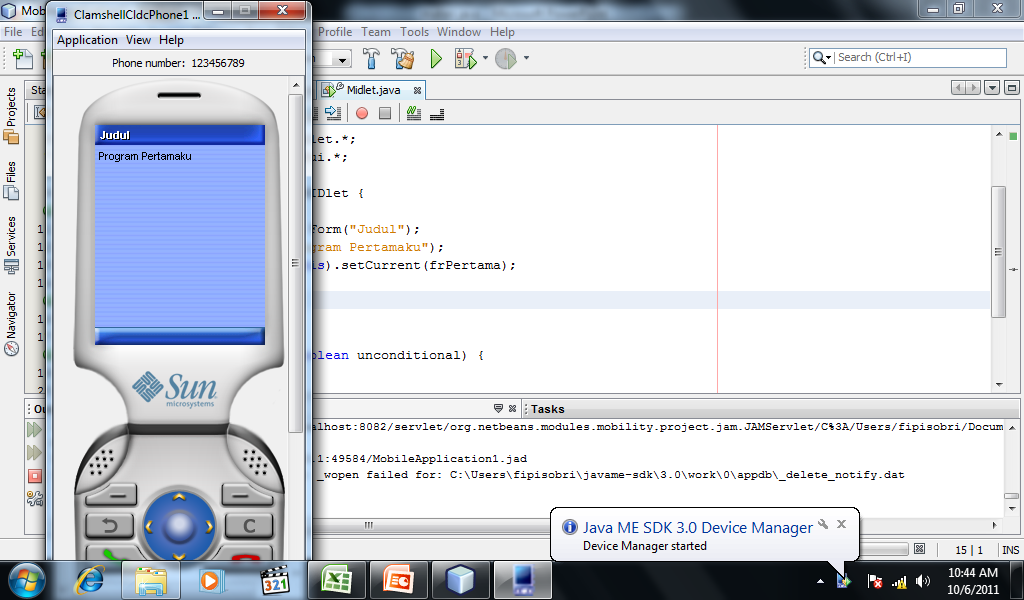